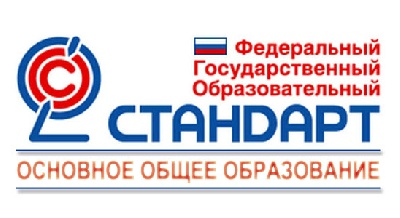 Задача школы:
Воспитание нравственного, ответственного, инициативного и компетентного гражданина
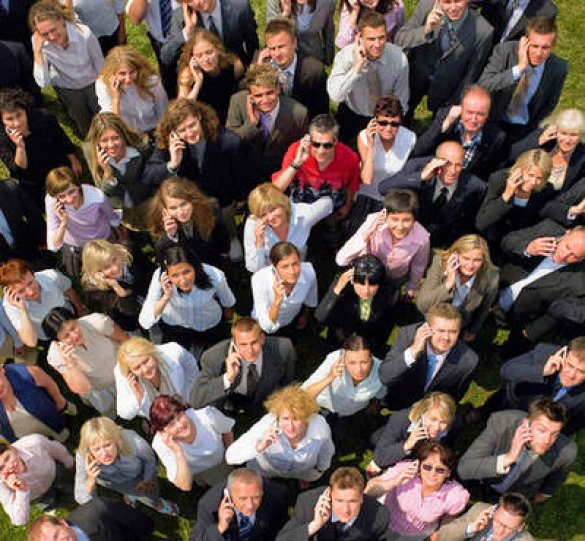 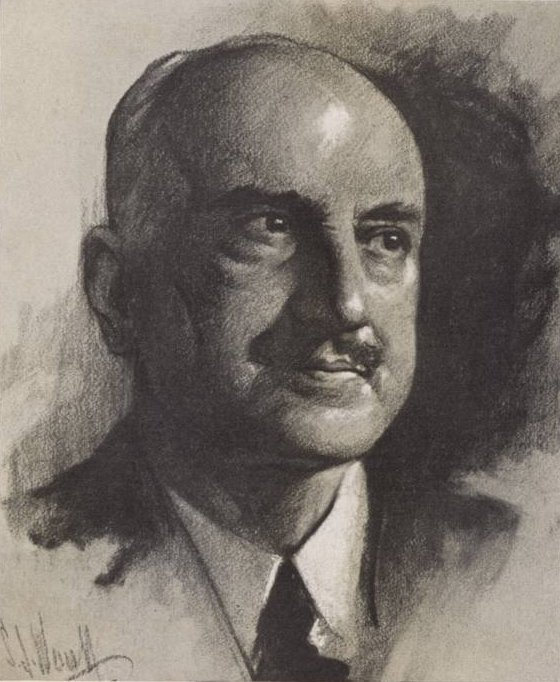 «Кто забывает уроки истории, обречён на их повторение»
Дж. Сантаяна
Проблемы преподавания истории в школе
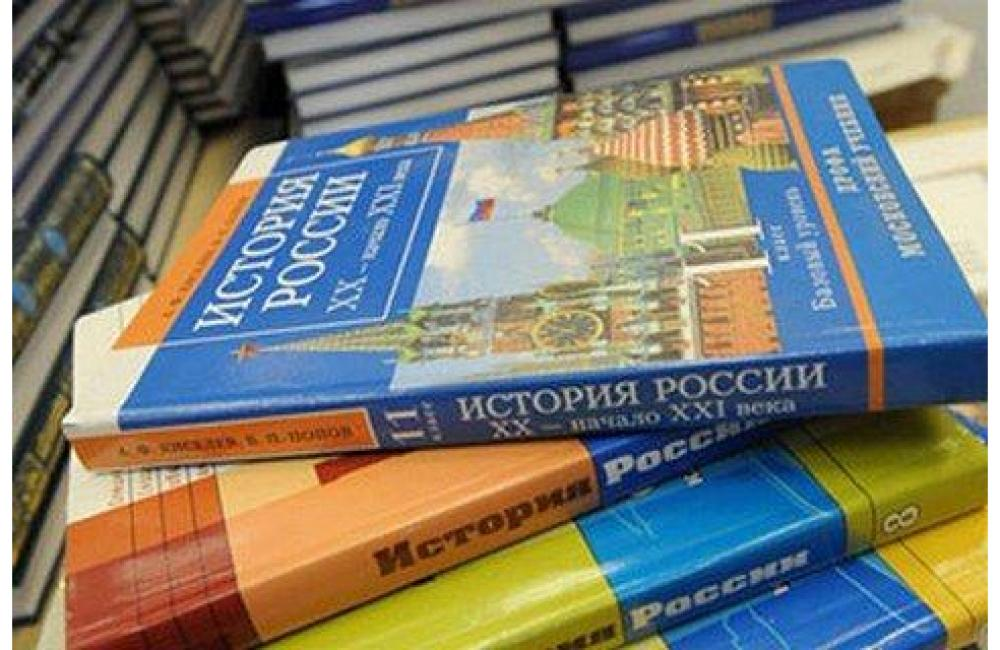 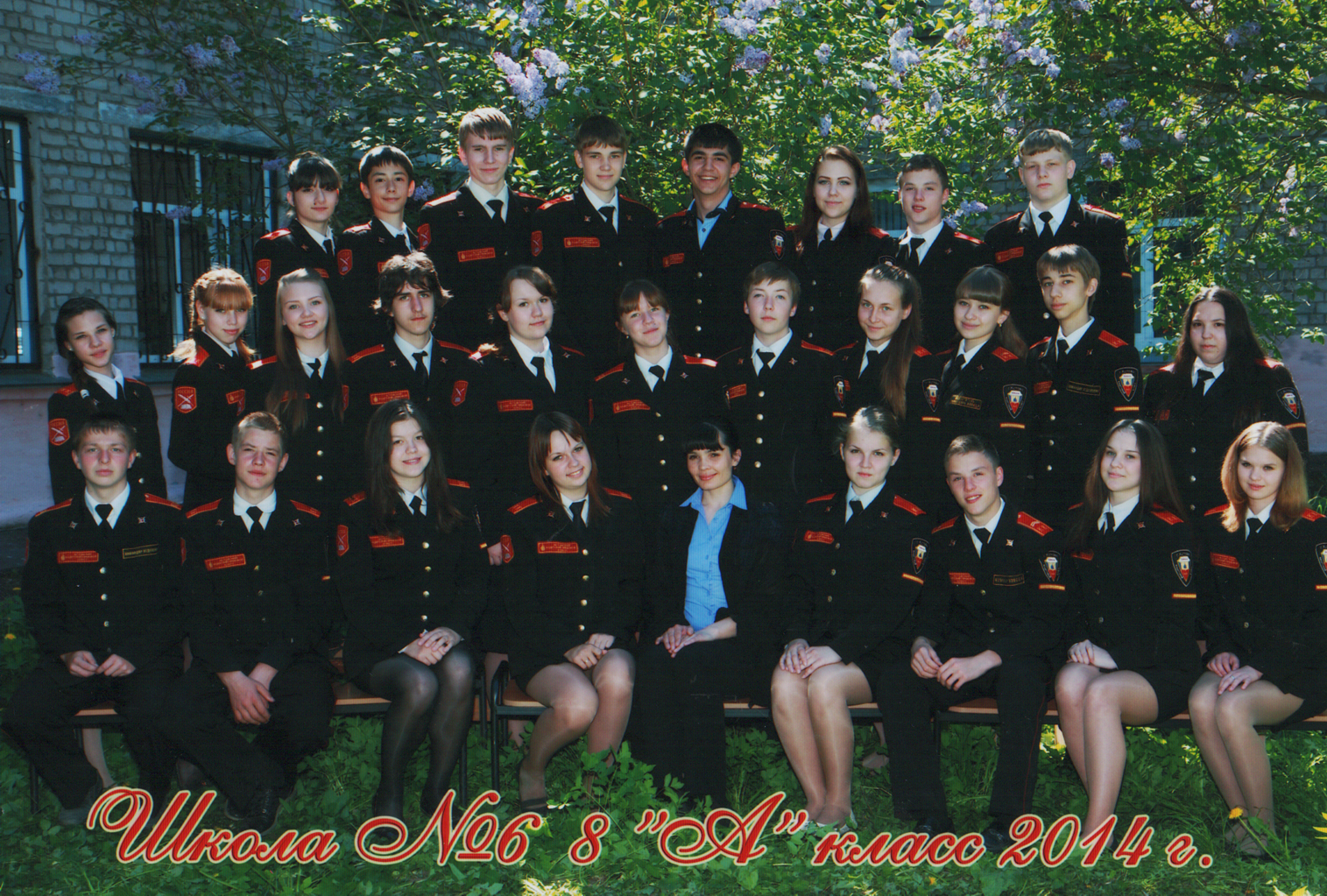 Инновационная площадка НИРО 
Факультативные и элективные курсы
 «Дни воинской славы России»
Автор программы:
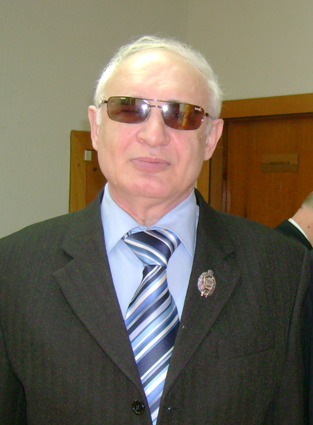 Иткин 
Эдуард
Самуилович 
старший научный сотрудник 
ГБОУ ДПО НИРО
Достоинства программы:
Углубленное изучение международных отношений России с зарубежными странами в XIII-XX вв.
Подробно изучаются аспекты отечественной военной истории
Подробное изучение событий основных битв
Работа с персоналиями
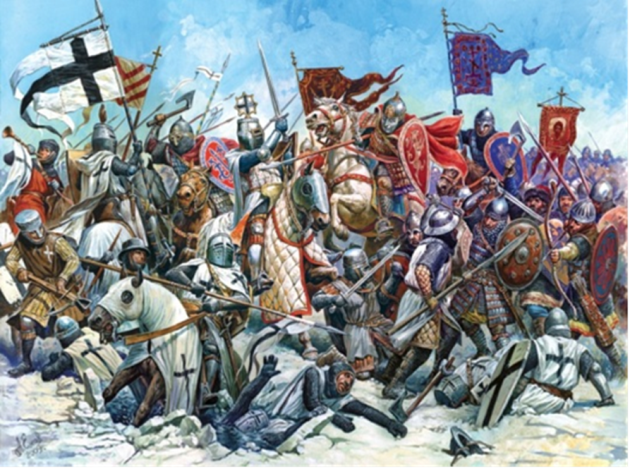 Качество обучения учащихся 6-10 классах по истории с 2011 по 2014 уч. гг.
2 часть курса «ДВСР» посвящена событиям Великой Отечественной войны
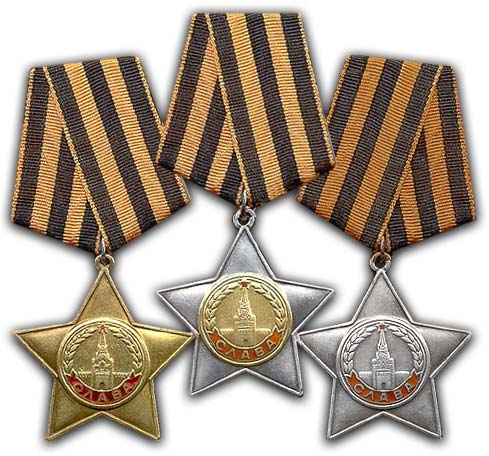 Возможность работать с документами и иллюстрациями
Проблемные и оценочные задания
Основа для подготовки к ЕГЭ по истории (задания А16 и А17)
Средний балл ЕГЭ по истории
% выпускников, справившихся с заданиями А16 и А17 ЕГЭ по истории
Позволяет организовать полноценное гражданское и патриотическое воспитание учеников
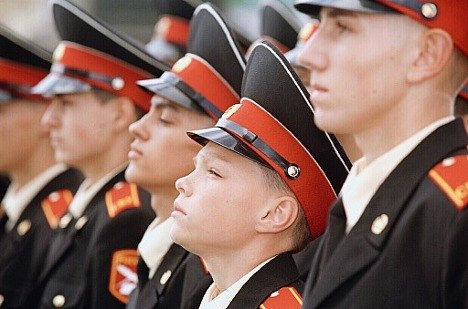 День воинской славы – главный праздник!
Реализаторы программы:
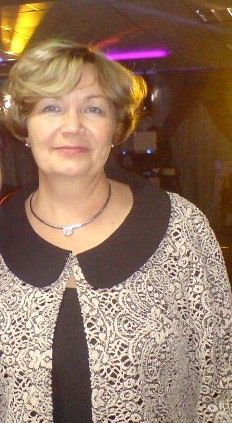 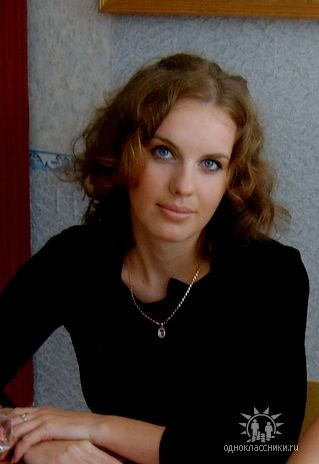 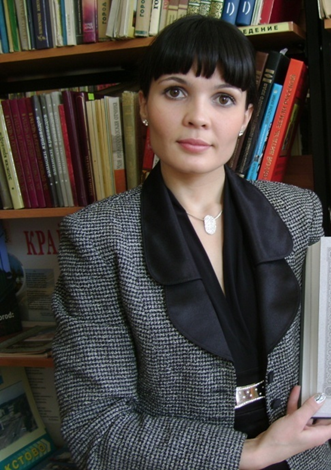 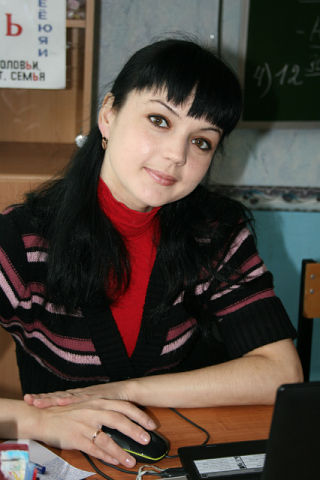 Капустина 
Лилия Леонидовна,
Завуч по учебно-воспитательной работе
Гуляева 
Татьяна Николаевна,
учитель 
истории
Федотова Екатерина Сергеевна,
учитель 
истории
Саксина 
Наталья Александровна,
учитель 
истории